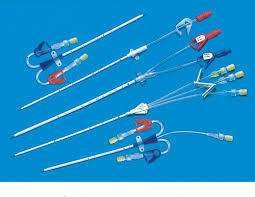 PREVENTION OF CENTRAL LINE ASSOCIATED BLOODSTREAM INFECTIONS (CLASBI) IN ADULT ICU PATIENTS
Gwendolyn Ritter-RandolphNUR 3816  /Fall 2016University of FloridaCollege of Nursing
Purpose
To analyze current data in order to identify effective interventions to prevent CLASBI in ADULT ICUs.
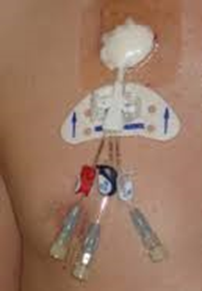 Central Line Associated Bloodstream Infection (CLABSI)
A central line-associated bloodstream infection is defined as laboratory confirmed bloodstream infections associated with CVCs when a CVC has been in use 48 hours prior to the onset of an infection with no apparent source except the CVC.


(Basinger, 2014)
Background
Central venous catheters  are used for the administration of:

Fluids
Medications/TPN
Blood Products/Blood sampling
Hemodynamic Monitoring
Hemodialysis

(Chopra,Krein,Olmsted,Safdar. & Saint, 2013; Kim,Holton, & Vigen, 2011)
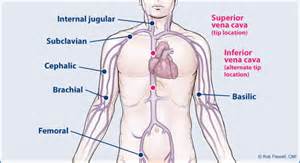 Background
Central Catheters Disrupt skin integrity, making infection with bacteria and or fungi possible. 

This infection can spread to the blood stream causing sepsis with hemodynamic changes, organ dysfunction, and death.
Sources of CVL Contamination*
Extraluminal- Skin organism introduced during catheter insertion or contaminated dressings.
Intraluminal- Contamination of the catheter or hub by hands or devices that deliver bacteria into the catheter lumen.
Hematogenous Spread- Infection originating from another body site and travels through the bloodstream and infects the catheter.
Contaminated Infusate- Fluid or medications contaminated during preparation or manufacture.
*Dumont & Nesselrodt, 2012
Impact of CLASBI
The Center for Disease Control estimated in 2009*

  18,000 CLASBI in ICUs in USA
   12 – 15% Mortality
 Each incidence Increase hospitalization 7 – 21 Days
 Adds $37,000 to each hospitalization=.67 – 2.68 Billion Dollars

*Dumont & Nesselrodt, 2012; Chopra et al., 2013; Furuya et al., 2011
METHODS
Literature search conducted using 
CINAHL, ProQuest, and Google Scholar databases 
 Search terms used-CLABSI, prevention, and ICU.
Articles chosen were based on relevance to the topic and nursing practice. From 50 articles reviewed 6 articles were selected for final examination.
FINDINGS
Daily Cholorohexidine baths  led to significant reduction in occurrence of CLASBI.
The use of Chlorohexidine impregnated sponges showed a decrease in the frequency of CLASBI occurrences.
Daily Assessments and prompt removal of central lines when no longer needed greatly reduced the occurrences of CLASBI.
Unit based education needed to be implemented for these interventions to be effective. 

*Sievert, Armola, Halm, 2011; Dumont & Nesselrodt, 2012; Chopra et al., 2013;
Recommendations for Nursing Practice
Implementation of CVC bundles to include hand hygiene, maximum sterile barrier precautions during insertion
Daily Chlorohexidine baths
Disinfect hubs and needless connectors with appropriate antiseptics before accessing central lines
Daily review of line necessity with prompt removal of unnecessary lines. 
Central Line insertion and maintenance checklists
Unit based educational programs
Conclusion
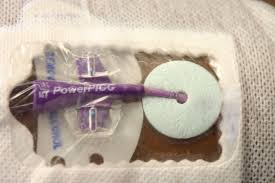 This research study focused on identifying the most effective  interventions for the prevention of CLASBI in adult ICUs.

Implementation of CLABSI Prevention interventions  led to significant reduction in occurrences of CLABSI in adult ICUs.

This study also showed the importance of unit based education efforts to reduce the occurrence of CLABSI.
Table of Literature Reviewed
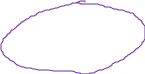 References
Basinger, M.A. (2014). The reduction of central line-associated bloodstream 	infections in intensive care units through the implementation of the 	comprehensive unit-based safety program (Doctoral Dissertation). 	Available from ProQuest Dissertations & Theses Global. 
(Order number 3631691).

Centers for Disease Control and Prevention (2011). Guidelines for the 	Prevention of 	Intravascular Catheter-Related Infections. Retrieved from 	http://www.cdc.gov/hicpac/pdf/guidelines/bsi-guidelines-2011.pdf 

Dumont, C., & Nesselrodt, D. (2012). Preventing central line-associated 	bloodstream infections 	CLABSI Nursing2012, 42(6), 41-46. doi: 	10.1097/01.NURSE.0000414623.31647.f5

Furuya, E. Y., Dick, A., Perencevich, E. N., Pogorzelska, M., Goldmann, D., & 	Stone, P. W. (2011). 
.
References
Central line bundle implementation in US intensive care units and impact 	onbloodstream infections. PLoS One, 6(1), e15452. 	doi:http://dx.doi.org/10.1371/journal.pone.0015452

Kim, J. S., Holtom, P., & Vigen, C. (2011). Reduction of catheter-related 	bloodstream infections throughthe use of a central venous line bundle: 	Epidemiologic and economic consequences. AJIC: American Journal of 	Infection Control, 39(8), 640-646. 	doi:10.1016/j.ajic.2010.11.005
Zingg W, Cartier V, Walder B, et al. (2014). Hospital-Wide Multidisciplinary, 	Multimodal Intervention Programme to Reduce Central Venous 	Catheter-Associated Bloodstream Infection. Plos ONE, 9(4):1-7